JAROWA

From startup to scaleup: How we managed the transition
AGENDA
About JAROWA
Which points do we see as success factors?
Q&A
2
JAROWA‘S CUSTOMERS ARE RENOWNED INSURANCES IN SEVERAL COUNTRIES
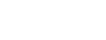 JAROWA offers two solutions:

smart contracting for dynamic FNOL & automated coverage checking

cloud platform and marketplace for digital provider- and order management
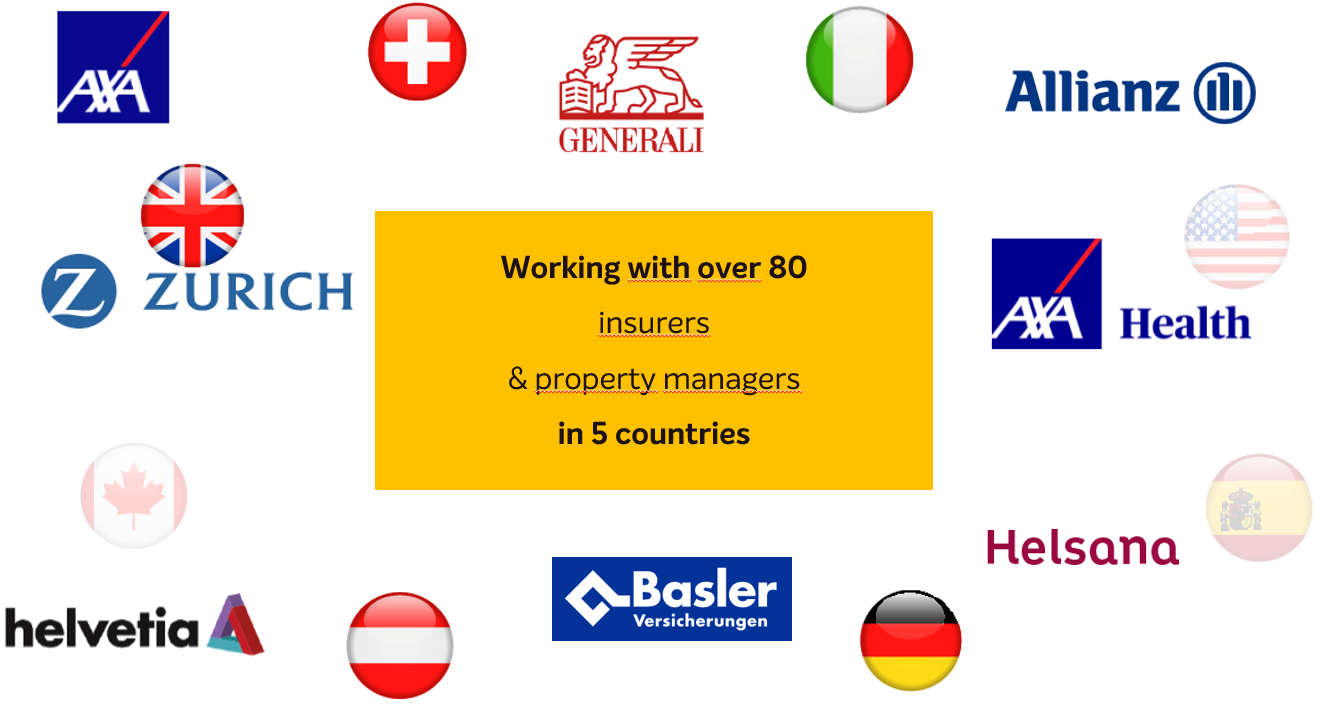 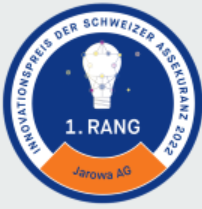 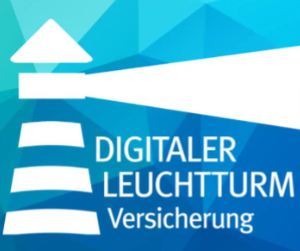 Modular. Configurable by self-service. Easy to integrate. Usage-based priced.
3
AGENDA
About JAROWA
Which points do we see as success factors?
Q&A
4
SUCCESS FACTORS
The success factors were built up step by step
Strong basis
Clear business model & proof points
Involve stakeholders in development & create commitment
Timing & fun
Iterative and consequent development
5
SUCCESS FACTORS
The success factors were built up step by step
Clear business model & proof points
6
BUSINESS MODELL
Evolutionary steps starting from end 2017
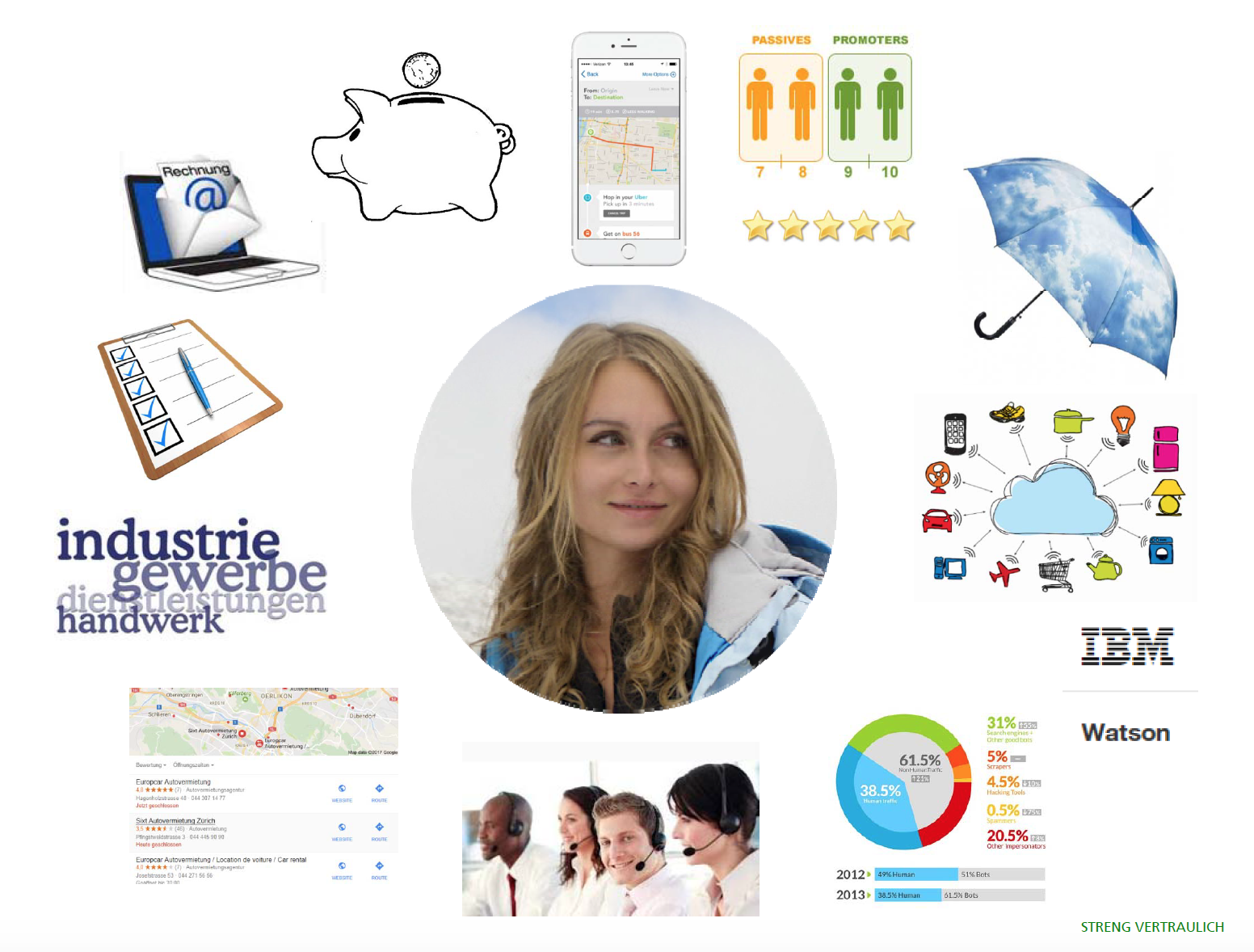 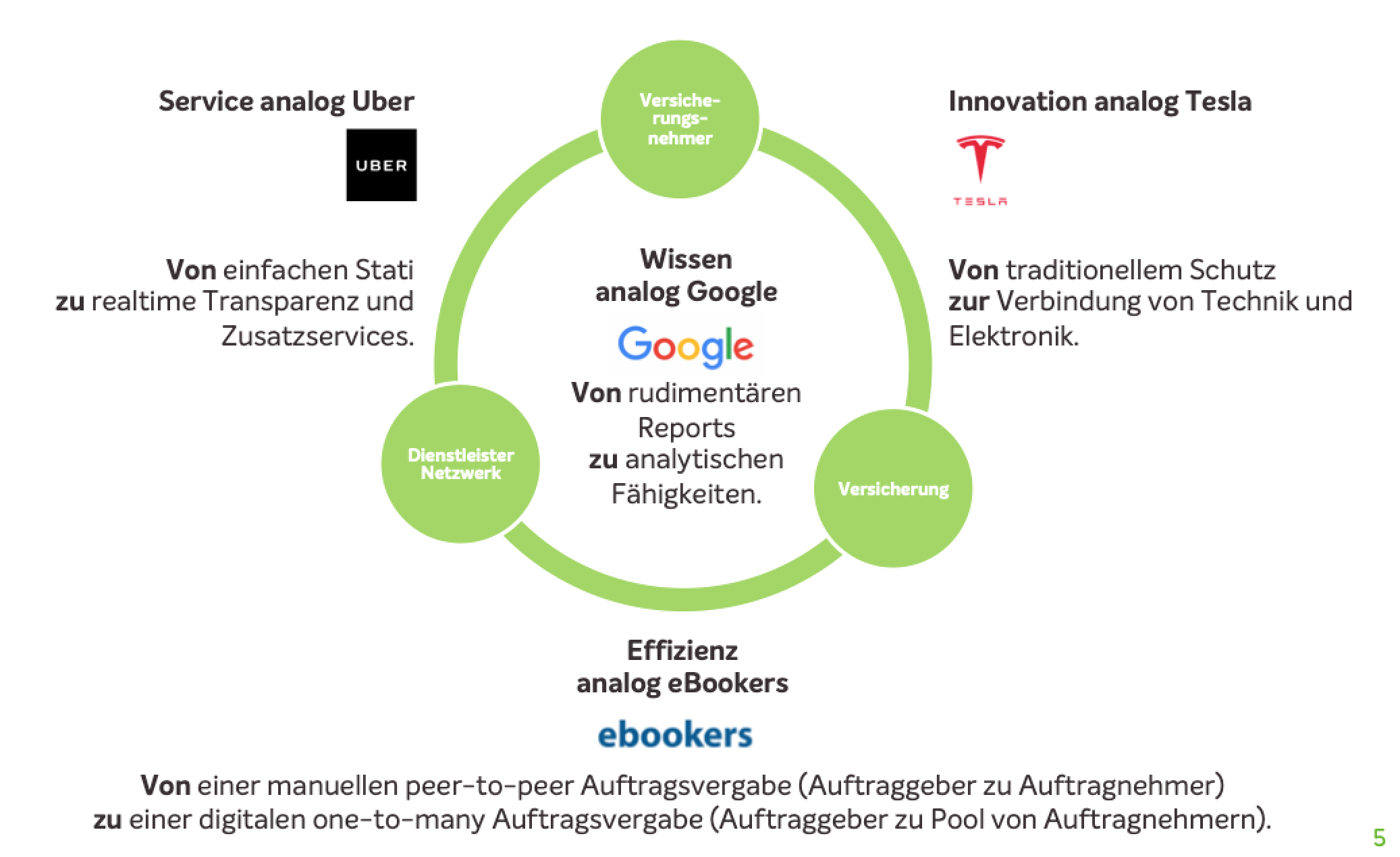 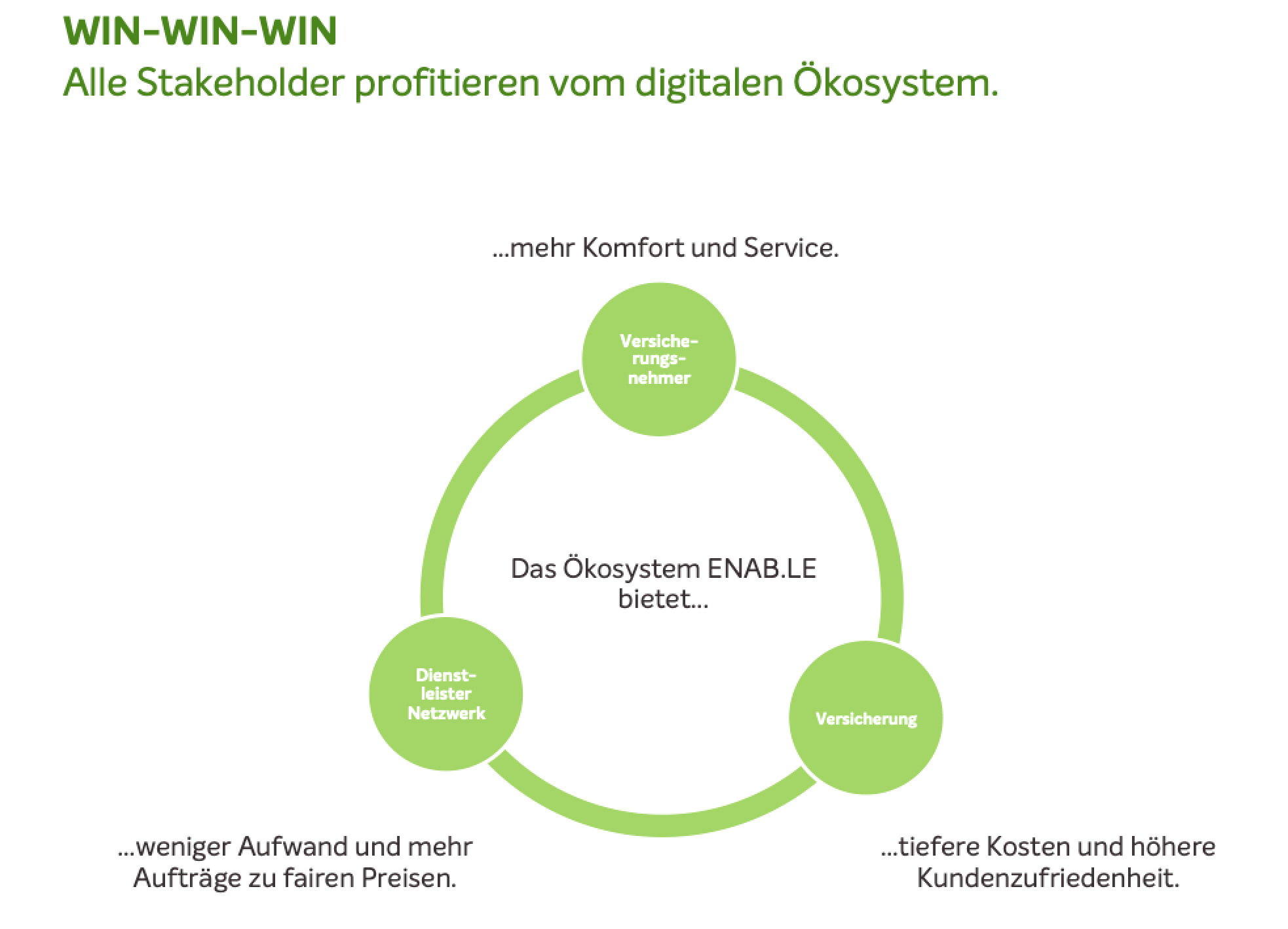 7
Win-Win-WinSituation
WE CREATE A WIN-WIN-WIN SITUATION FOR ALL PARTIES
All parties profit from clear and measurable benefits
High admin effort, low transparency, inefficient collaboration and no additional services
High comfort, transparencyand service
Few traditional reports
Low transparency and inefficient mandating processInsurance only: Low steering rates and limited provider selection
Analytics &benchmarks
High acquisition costs, inefficient collaboration and low standardisation
Minimal effort for new, standardised orders & more orders to a fair price
High coverage, optimised costs and high customer satisfaction
As is situation
8
Added value with JAROWA
Systems like…
Others
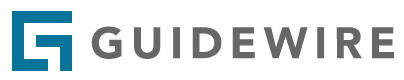 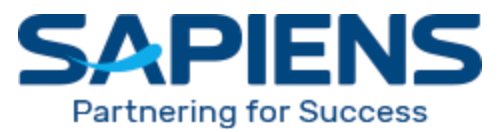 JAROWA’S MODULAR DIGITAL CLAIMS JOURNEY
Solutions integrated in …
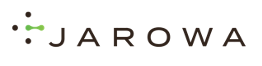 Call centre driven
Hybrid A
Hybrid B
Hybrid C
Insured self service
All functionalities can be used via ONE platform.

Functionalities can be activated and deactivated in self-service.

The JAROWA Dashboard can be used standalone or integrated with the claims system.
Insurer
Insurer
Claim happened or need for service
Insured
Insured
Insurer
Insurer
Insured
Insured
Insurer
Insured
Formal coverage check
Fraud detection
Insured login needed
Manual data pasting
Robot
API integration
Manual data pasting
Robot
API integration
Manual data pasting
Robot
API integration
Manual data pasting
Robot
API integration
API integration
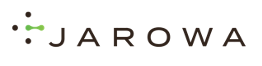 Event validation
FNOL & material coverage check
unique link
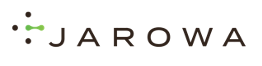 Cost estimation for settling
Capture damage & final calculation
unique link
unique link
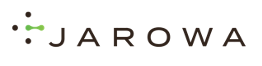 Choice how to settle claim
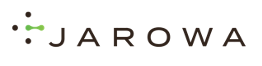 Mandating of service provider
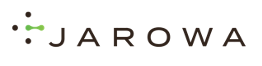 Bill validation & checking
Bill acceptance
Manual data pasting
Robot
API integration
Manual data pasting
Robot
API integration
Manual data pasting
Robot
API integration
Manual data pasting
Robot
API integration
API integration
Payment of claim
SUCCESS FACTORS
The success factors were built up step by step
Strong basis
Clear business model & proof points
10
STRONG BASIS: TEAM
The team evolves over time and needed capabilities change as well
Team
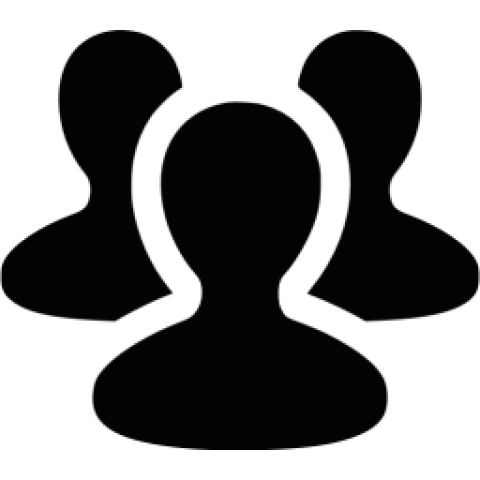 Founders / Executive Board
 Covering various functions and Network
Board of Directors
 Credibility and Network
Team
 To develop according capabilities need
11
STRONG BASIS: IDENTITY & VALUES
Important to make decisions (especially in the absence of processes)
Identity & values
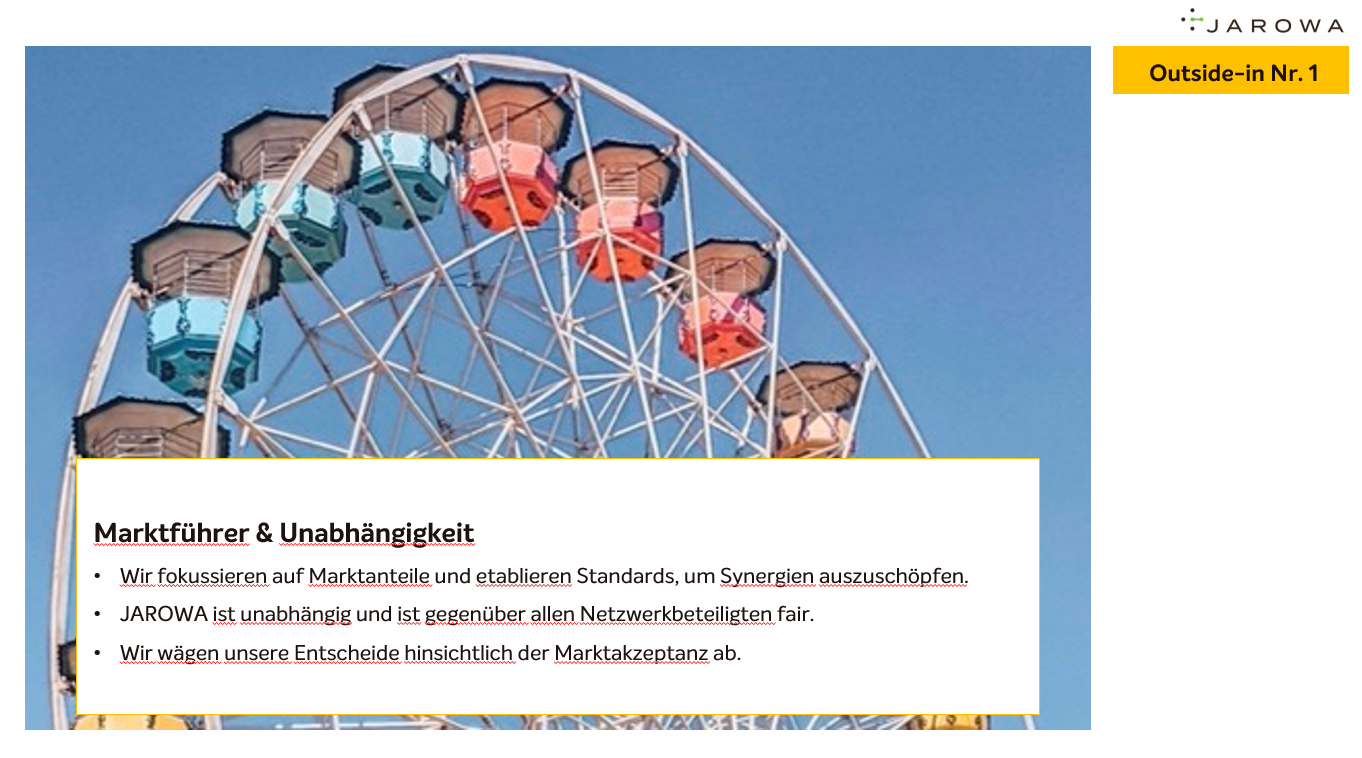 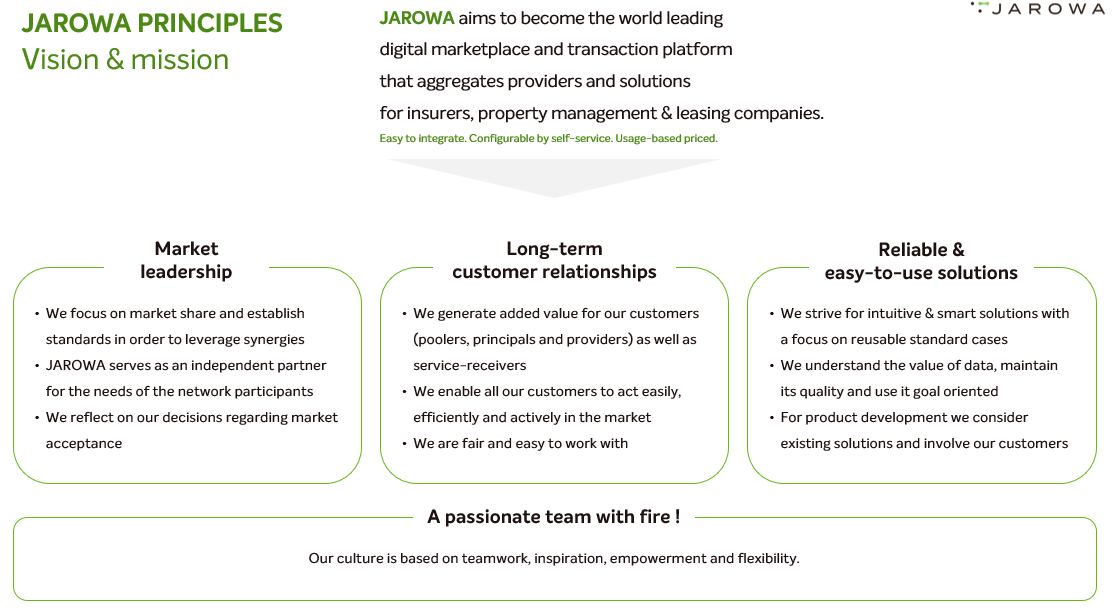 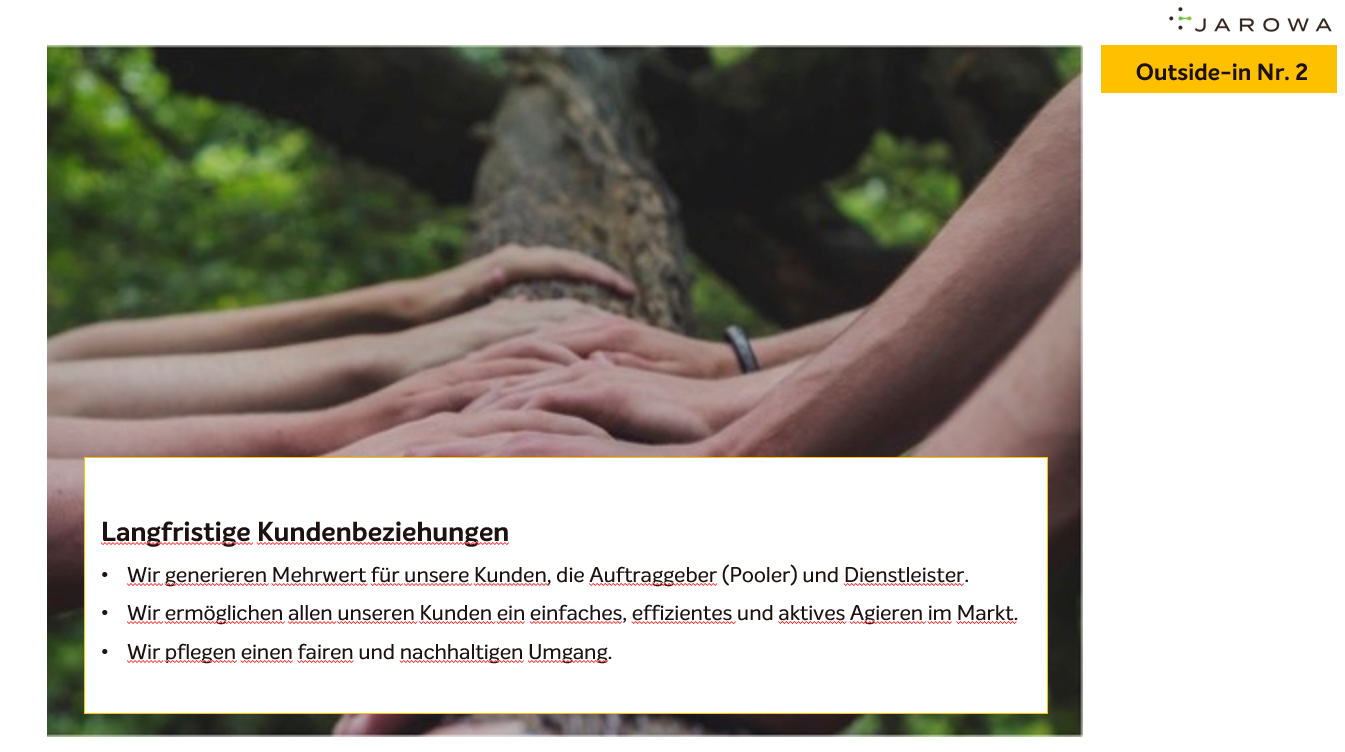 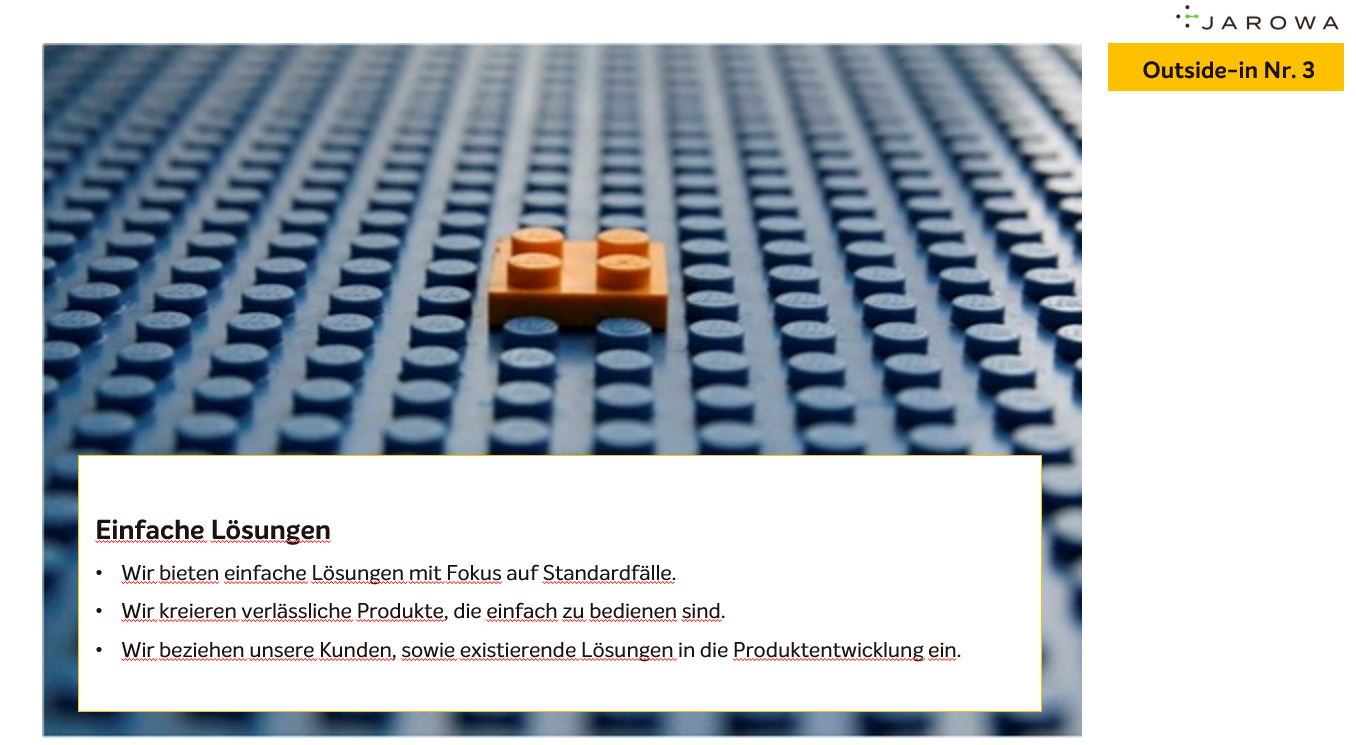 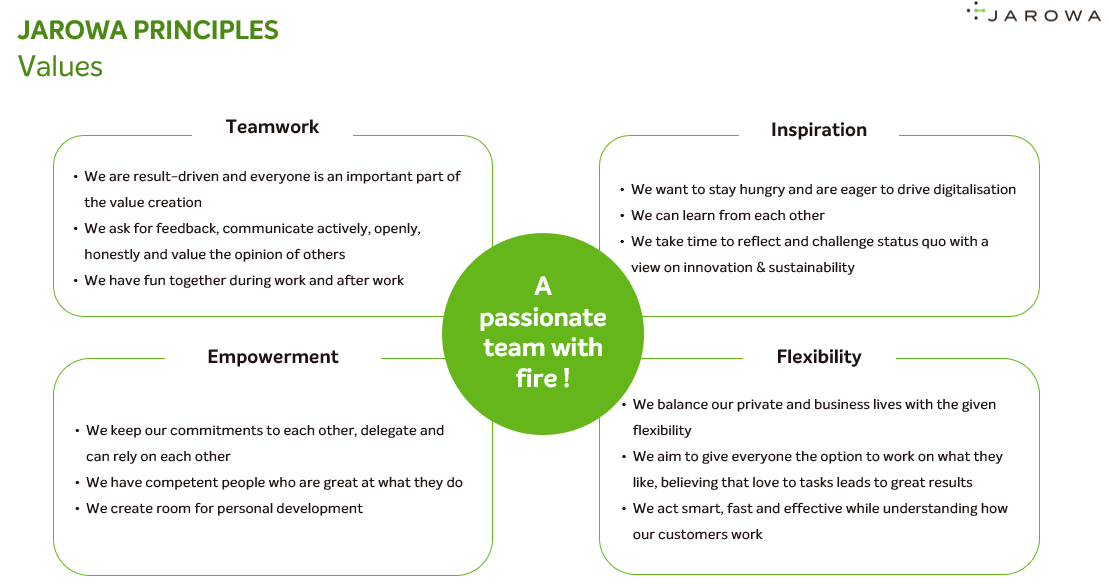 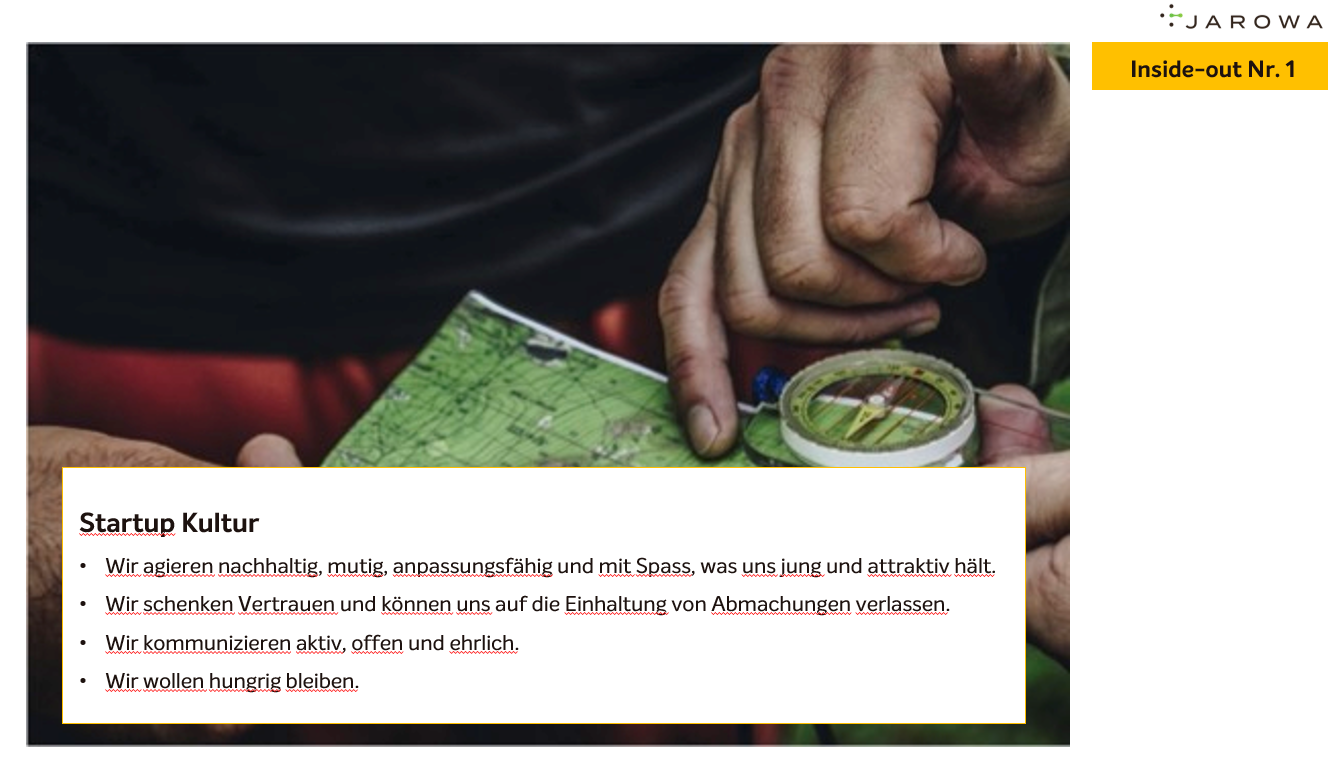 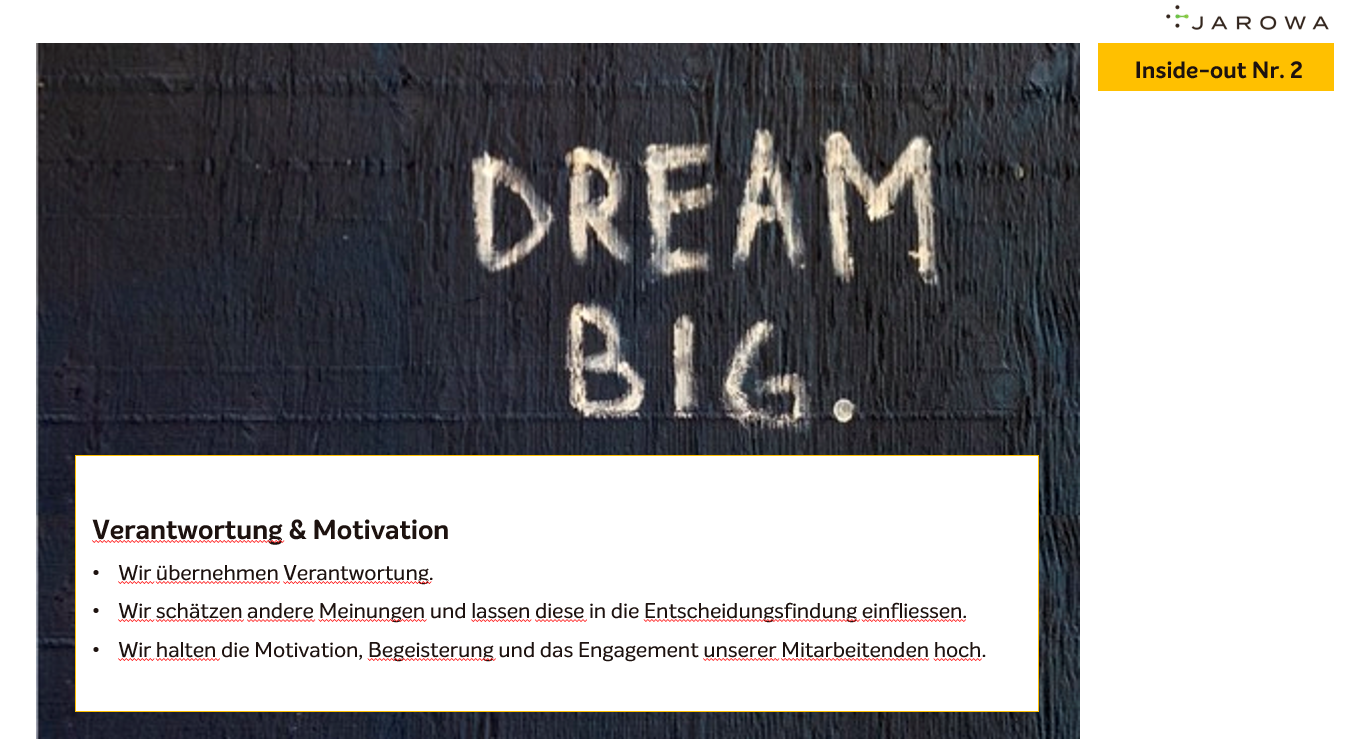 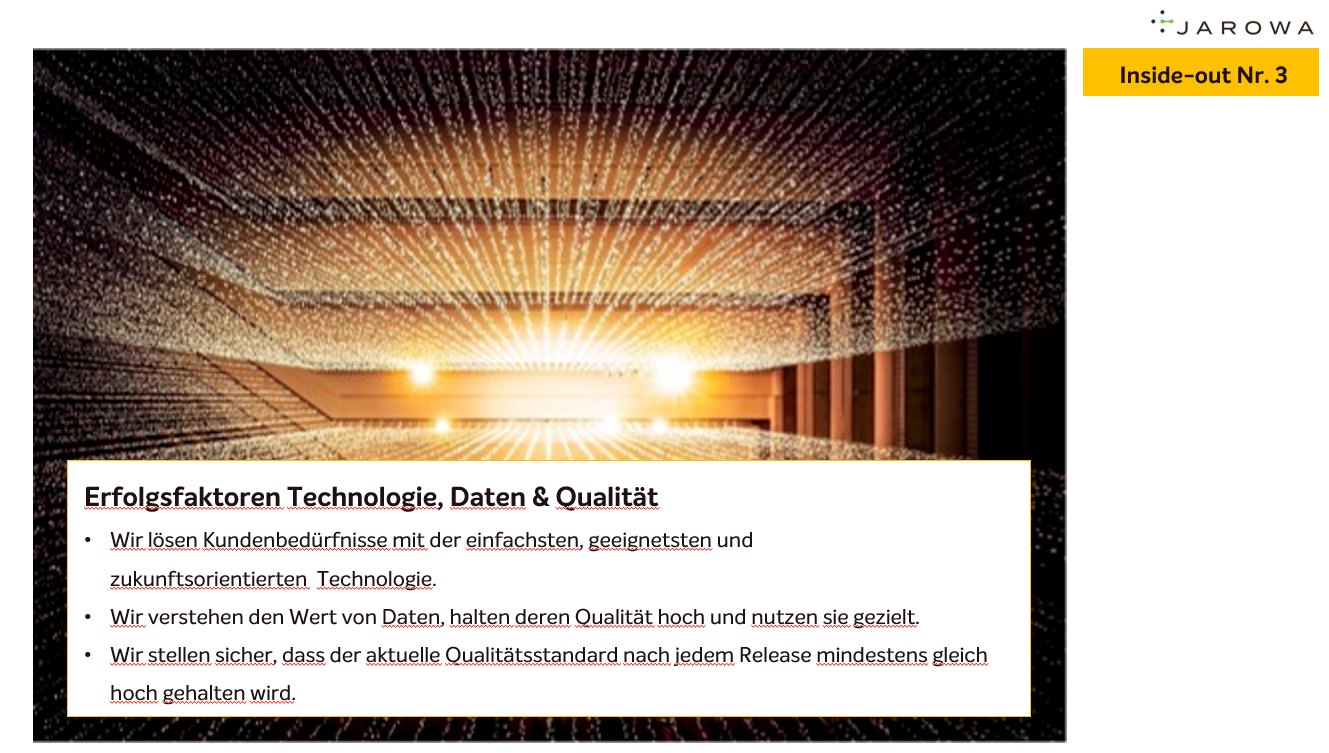 12
STRONG BASIS: GOVERNANCE
Clearly define the areas to be governed and where to maintain feedom
Governance
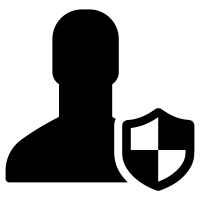 Data security
Legal contracts
IT security
13
STRONG BASIS: STABILITY
Stability is an essential factor internally, but also towards the customers
Stability
Financial stability:

Company Liquidity  critical path
Personal financial situation
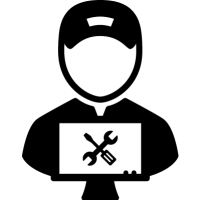 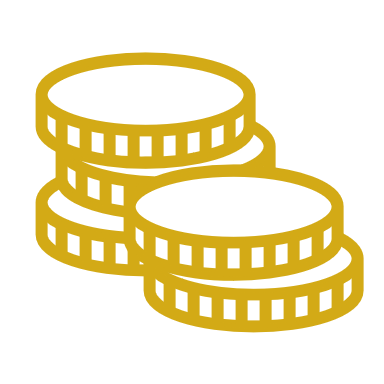 Technical stability & reliability
Team stability:
 
Shareholding
New Work
14
SUCCESS FACTORS
The success factors were built up step by step
Strong basis
Clear business model & proof points
Involve stakeholders in development & create commitment
15
INVOLVING USERS IN DEVELOPMENT
And structure the workshops well...
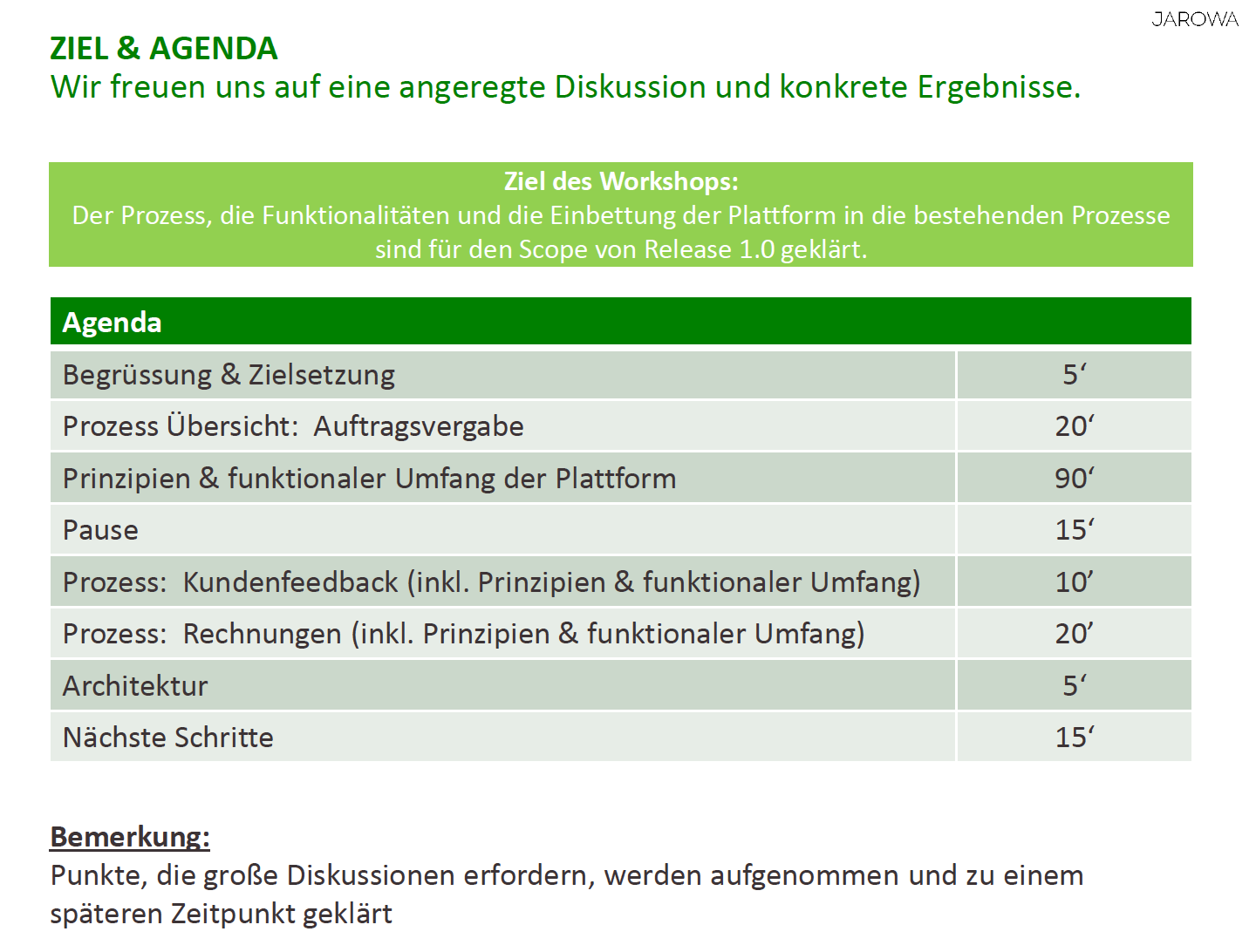 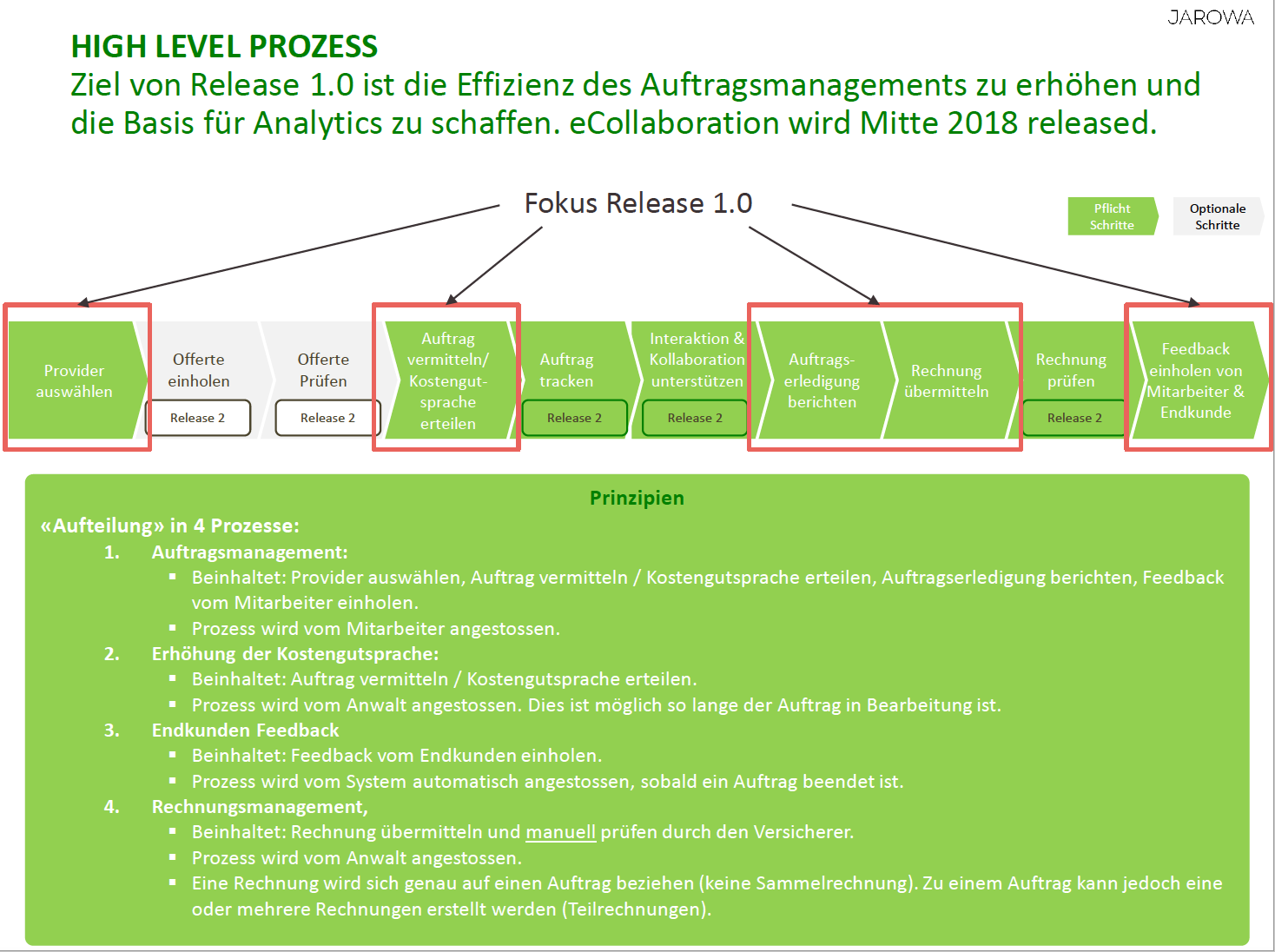 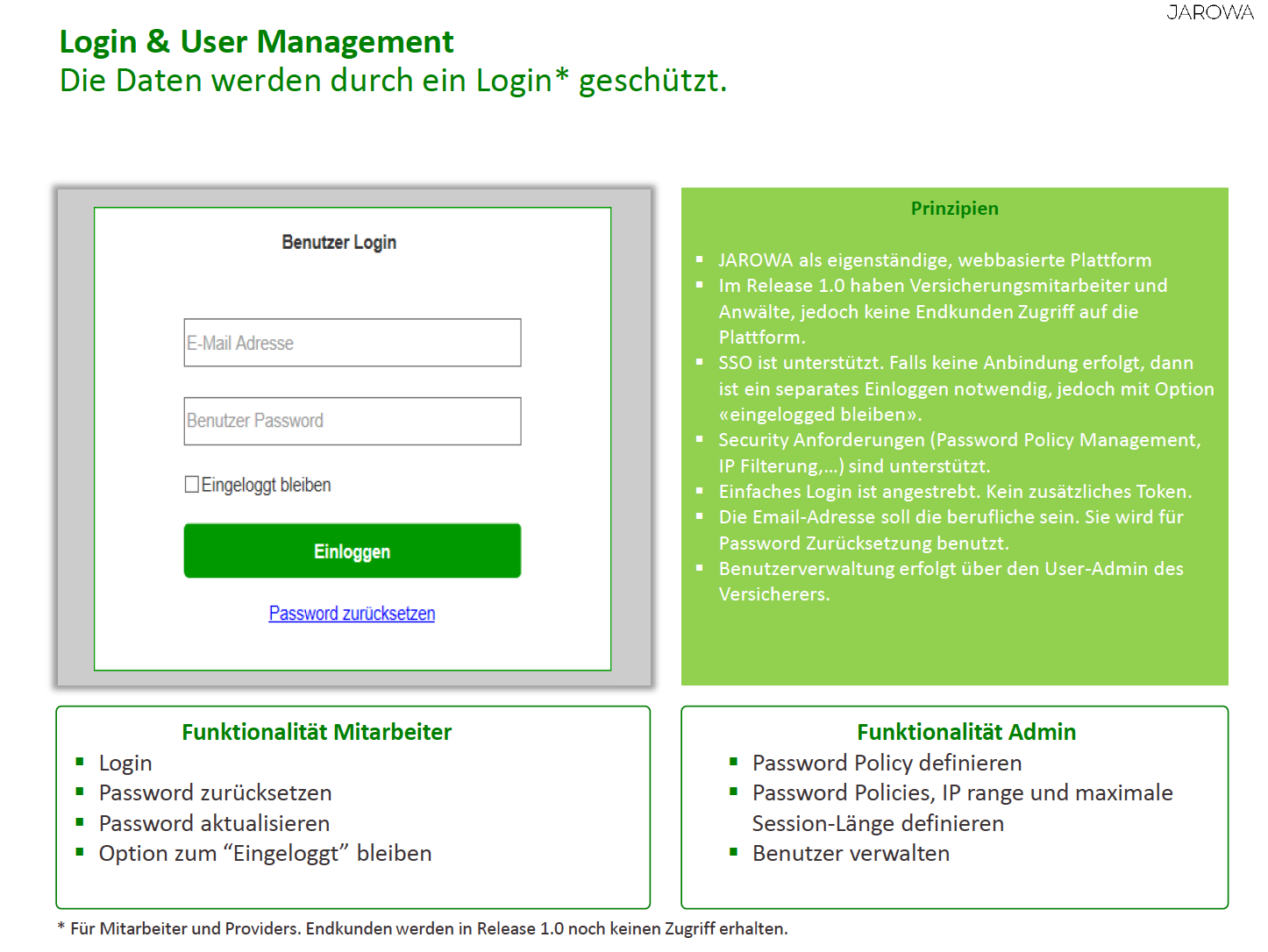 16
CREATE COMMITMENT
Convincing decision-makers for the pilot, setting goals and obligations ...
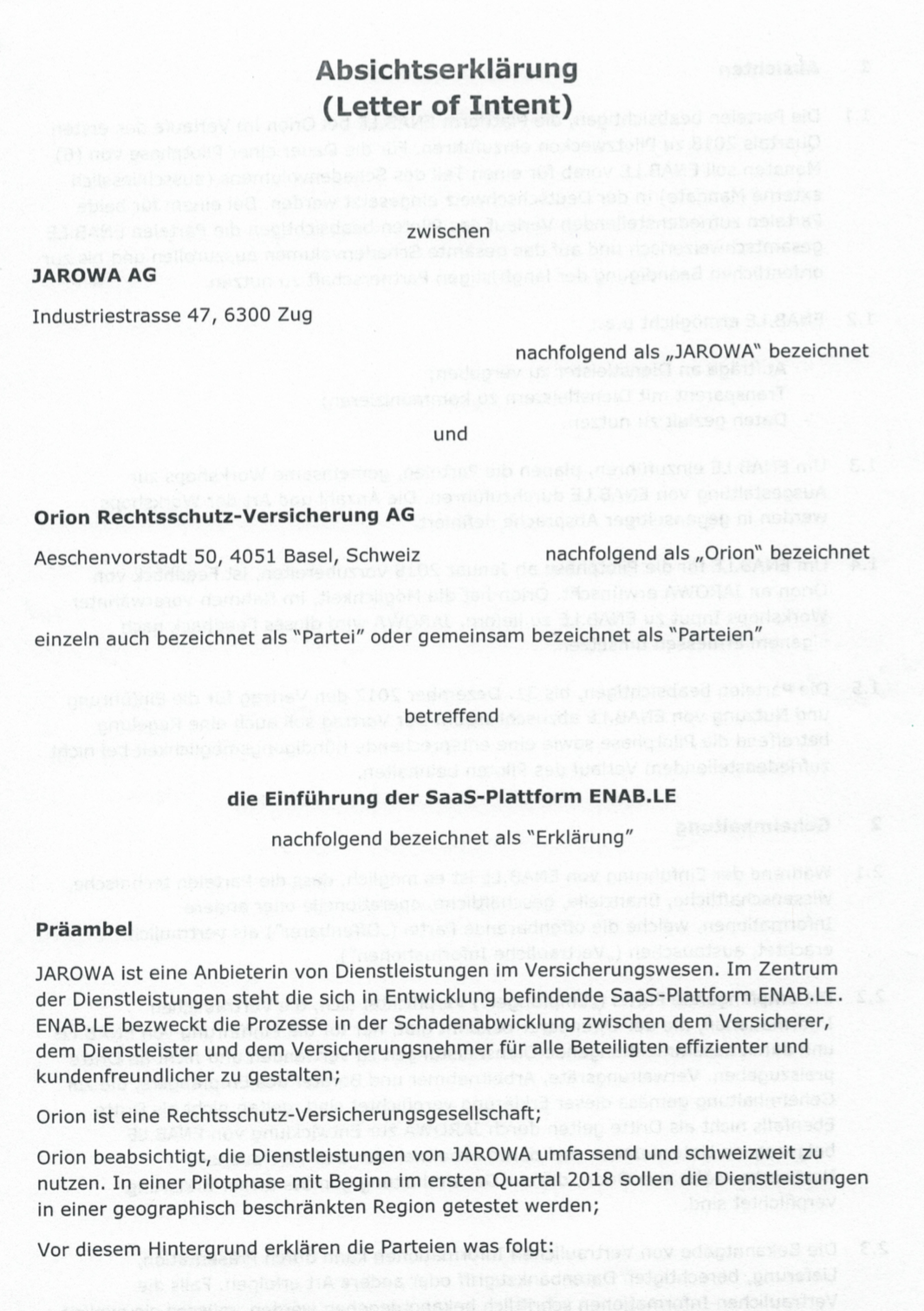 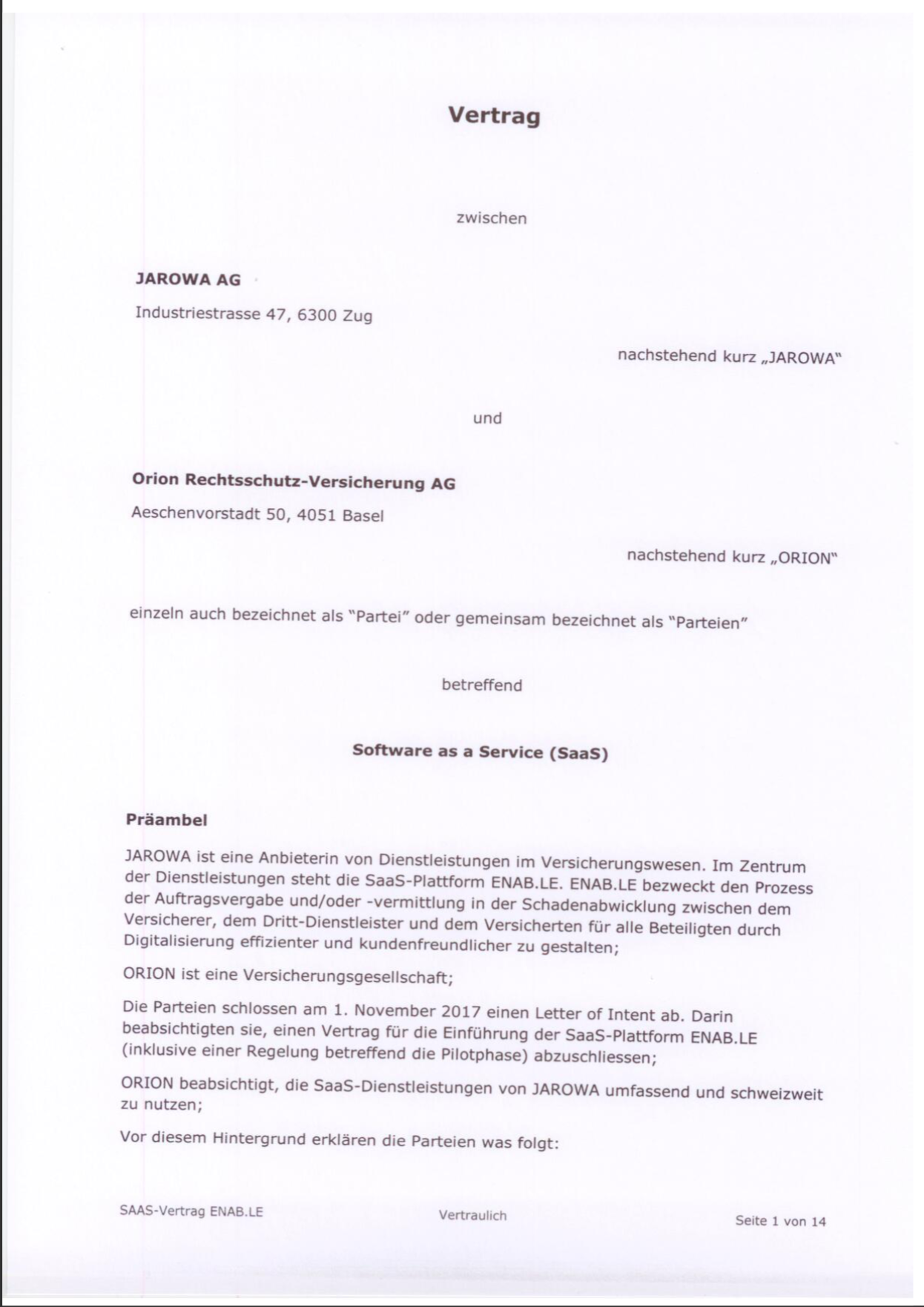 17
SUCCESS FACTORS
The success factors were built up step by step
Strong basis
Clear business model & proof points
Involve stakeholders in development & create commitment
Iterative and consequent development
18
Iterative and consequent development
Approx. 2/3 of the budget is invested in further development.
New services are added.
Existing services are continuously improved.  Super User Calls and Steering Committees implemented
Customers and partners are technically integrated.
19
SUCCESS FACTORS
The success factors were built up step by step
Strong basis
Clear business model & proof points
Involve stakeholders in development & create commitment
Timing & fun
Iterative and consequent development
20
RELATIONSHIP MANAGEMENT & APPRECIATION
The customer should enjoy working with us...
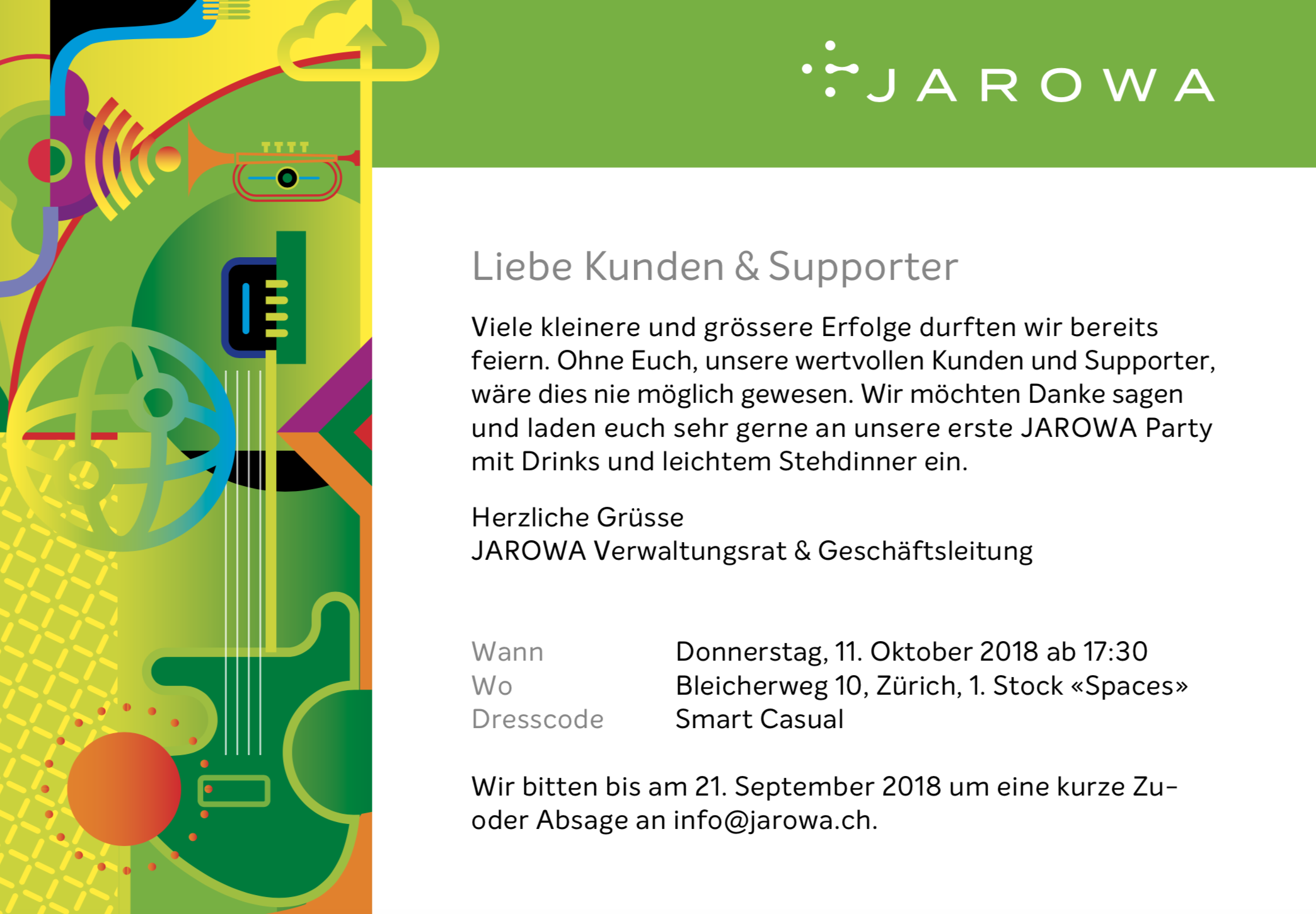 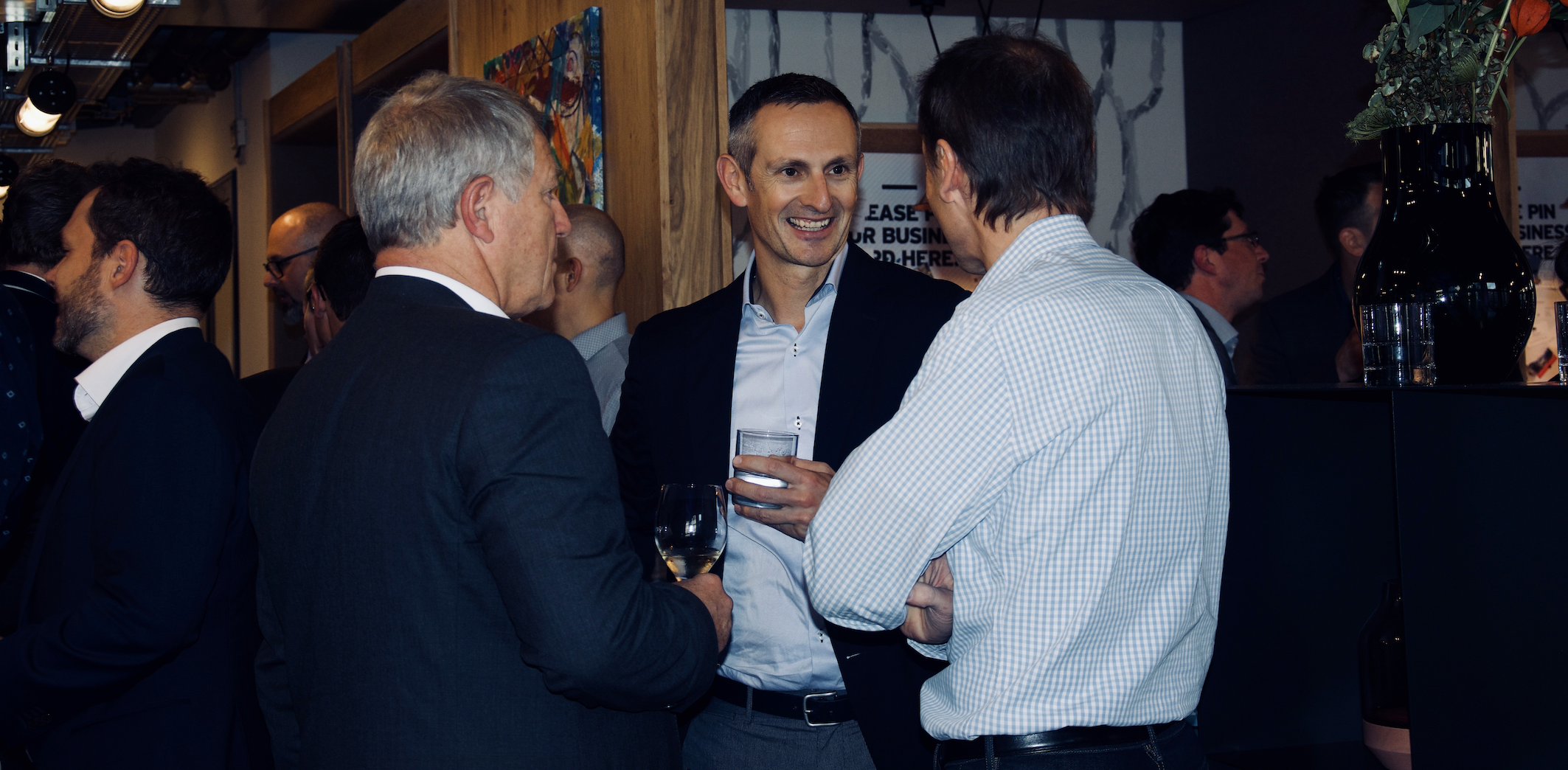 21
SUCCESS FACTORS
The success factors were built up step by step
Strong basis
Clear business model & proof points
Involve stakeholders in development & create commitment
Timing & fun
Iterative and consequent development
The factors above support each other. The goal is to create a continuous upward spiral.
22
AGENDA
About JAROWA
Which points do we see as success factors?
Q&A
23
Christian Akeret
christian.akeret@jarowa.ch
+41 79 676 11 74

www.jarowa.group